HOSPITAL
The big question:  Is the Star Raffle returning with the new chairman?
The answer is:
Where can you volunteer?
Who can volunteer?
Volunteer Opportunities
Recruiting tips
VALENTINES FOR VETERANS
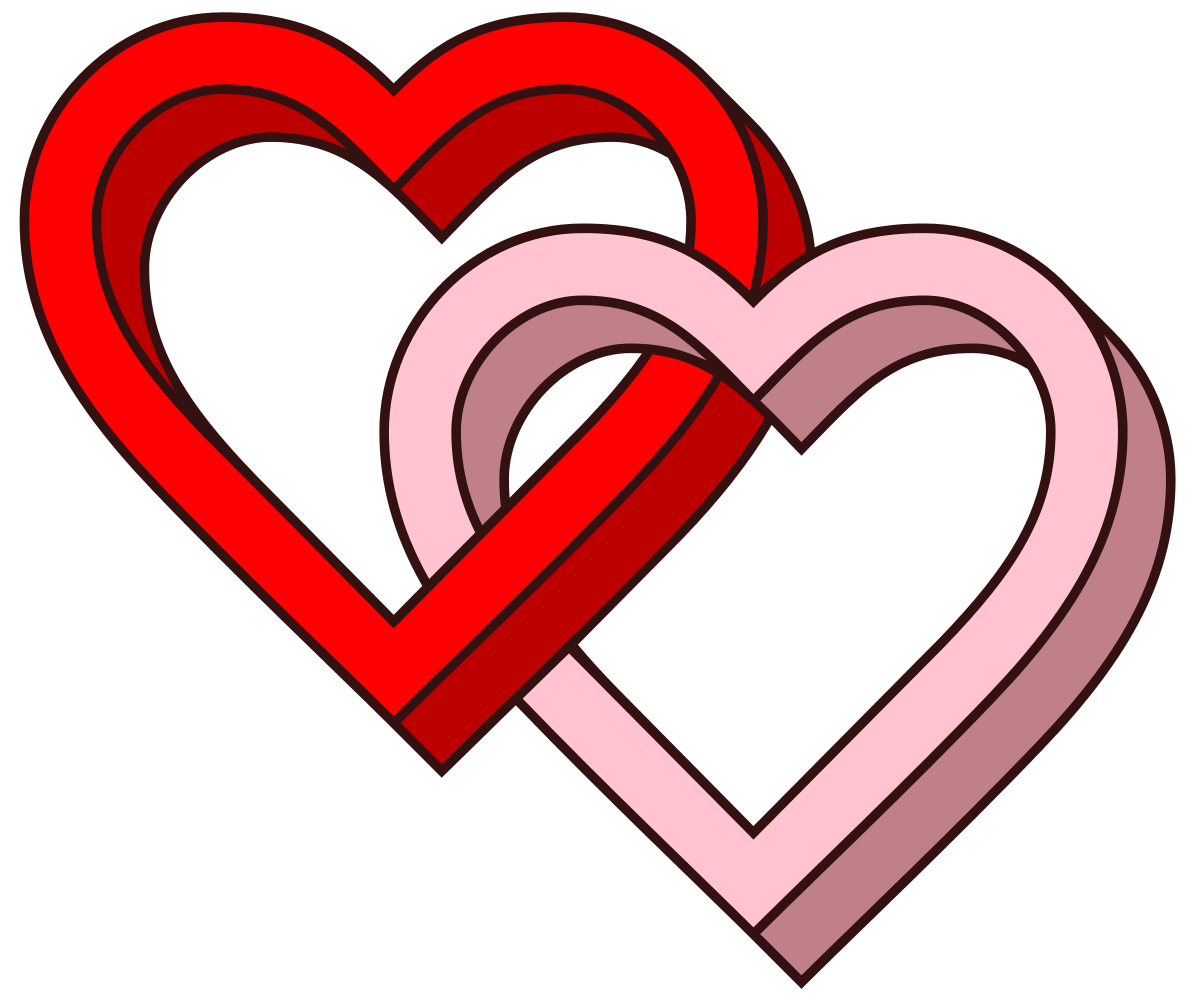 This Photo by Unknown Author is licensed under CC BY-SA
WOMEN VETERANS HEALTHCARE
Honors escort
Celebrate non-traditional holidays.